Команда восток-union
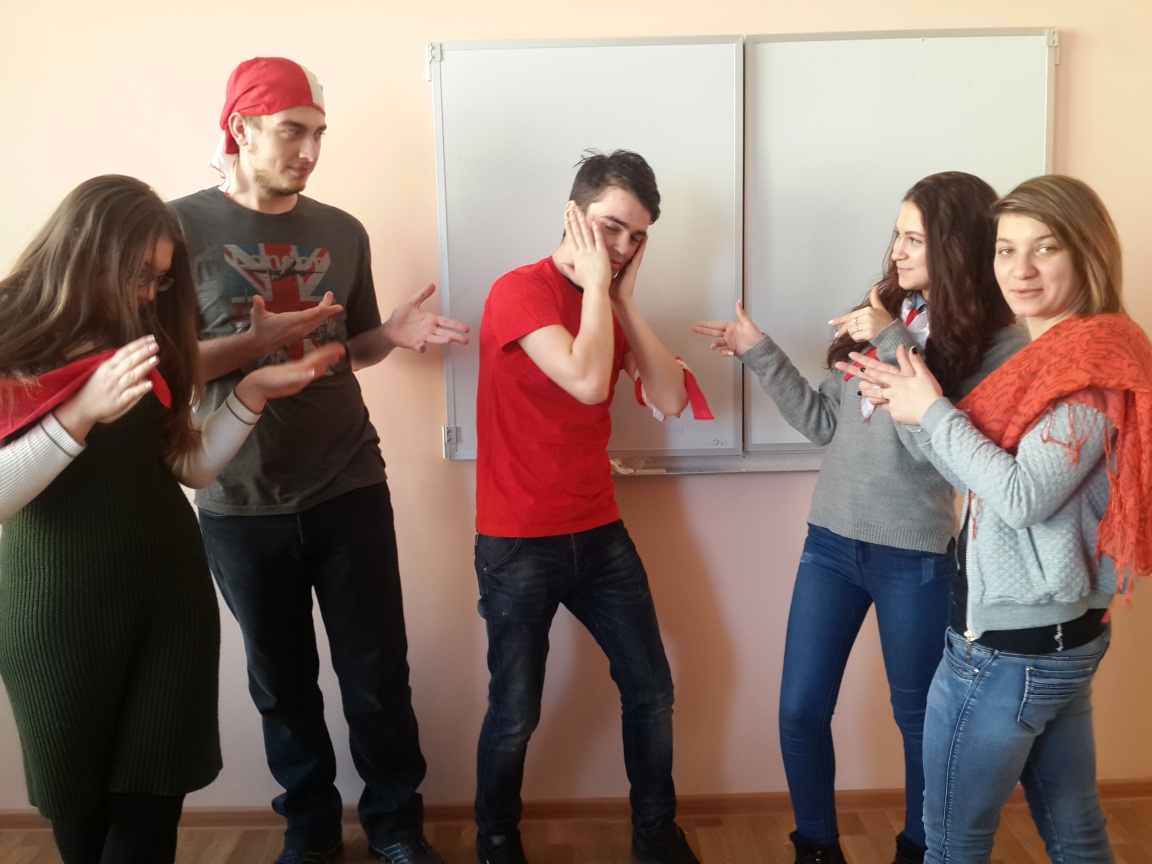 Подготовка к важному событию
Разминка перед презентацией
Мы на просмотре презентации
Мы гордимся не только нами, но и нашими соперниками
СПАСИБО ЗА ПРОСМОТР